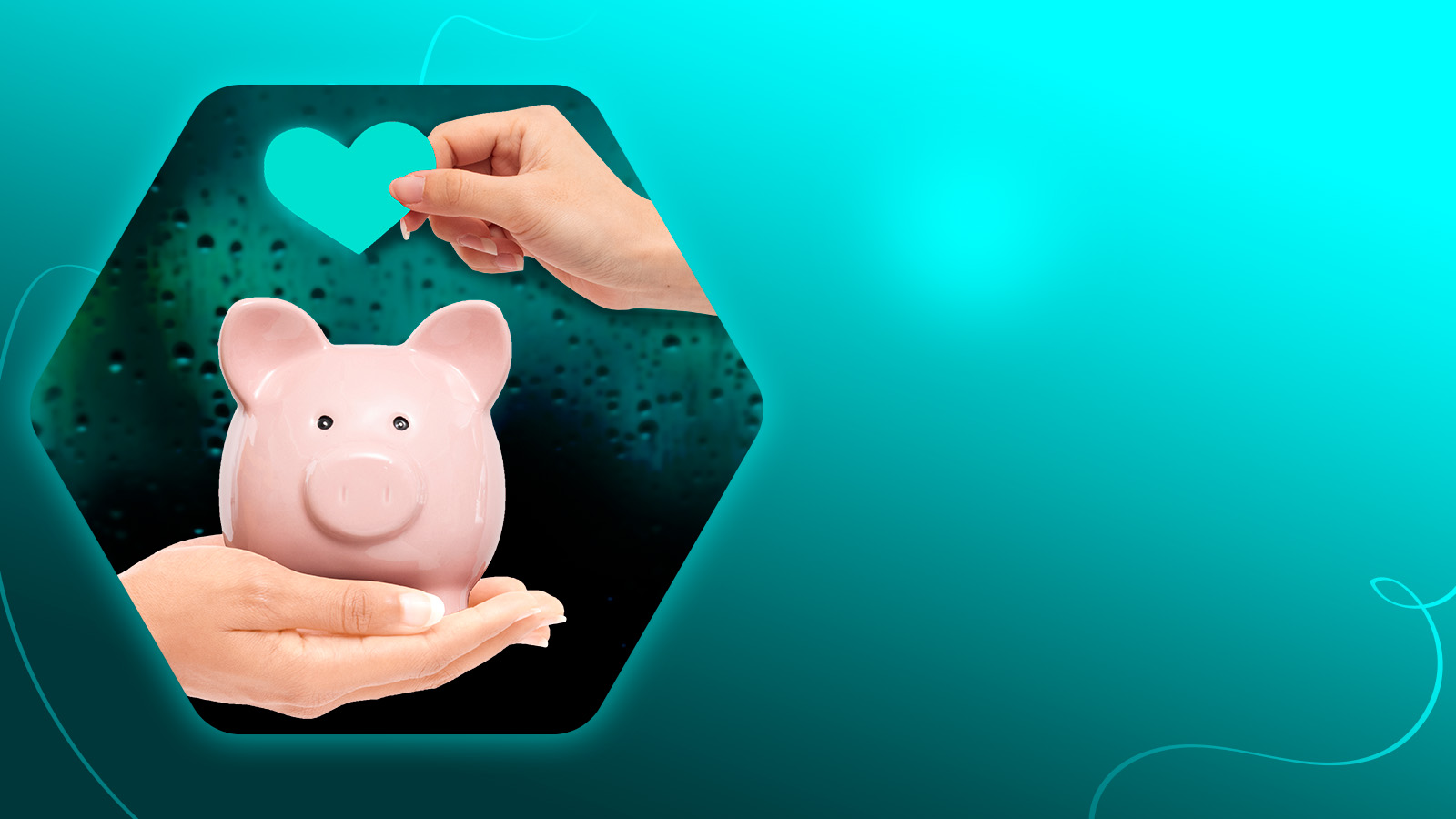 Финансовый отчет 
сентябрь 2024
на 01.09.2024: 5 862 876,98 рублей

Поступило за сентябрь 2024: 3 686 481,40 рубль, из них:
	- физические лица: 3 649 764,19 рубля
	- юридические лица: 0 рублей
	- предпринимательская деятельность: 36 717,21 рублей

Израсходовано за сентябрь 2024: 2 924 840,29 рублей, из них:
- уставная деятельность: 2 465 265,46 рублей
- административная деятельность: 459 574,83 рубля
Остаток на 30.09.2024: 6 624 518,09 рублей